Data to Drive Decisions:
The 2015 ECAR Faculty & Student Technology Surveys
D. Christopher Brooks, EDUCAUSE
Charles D. Dziuban, University of Central Florida
Tanya Joosten, University of Wisconsin-Milwaukee
Elizabeth Kuebler-Wolf, University of Saint Francis
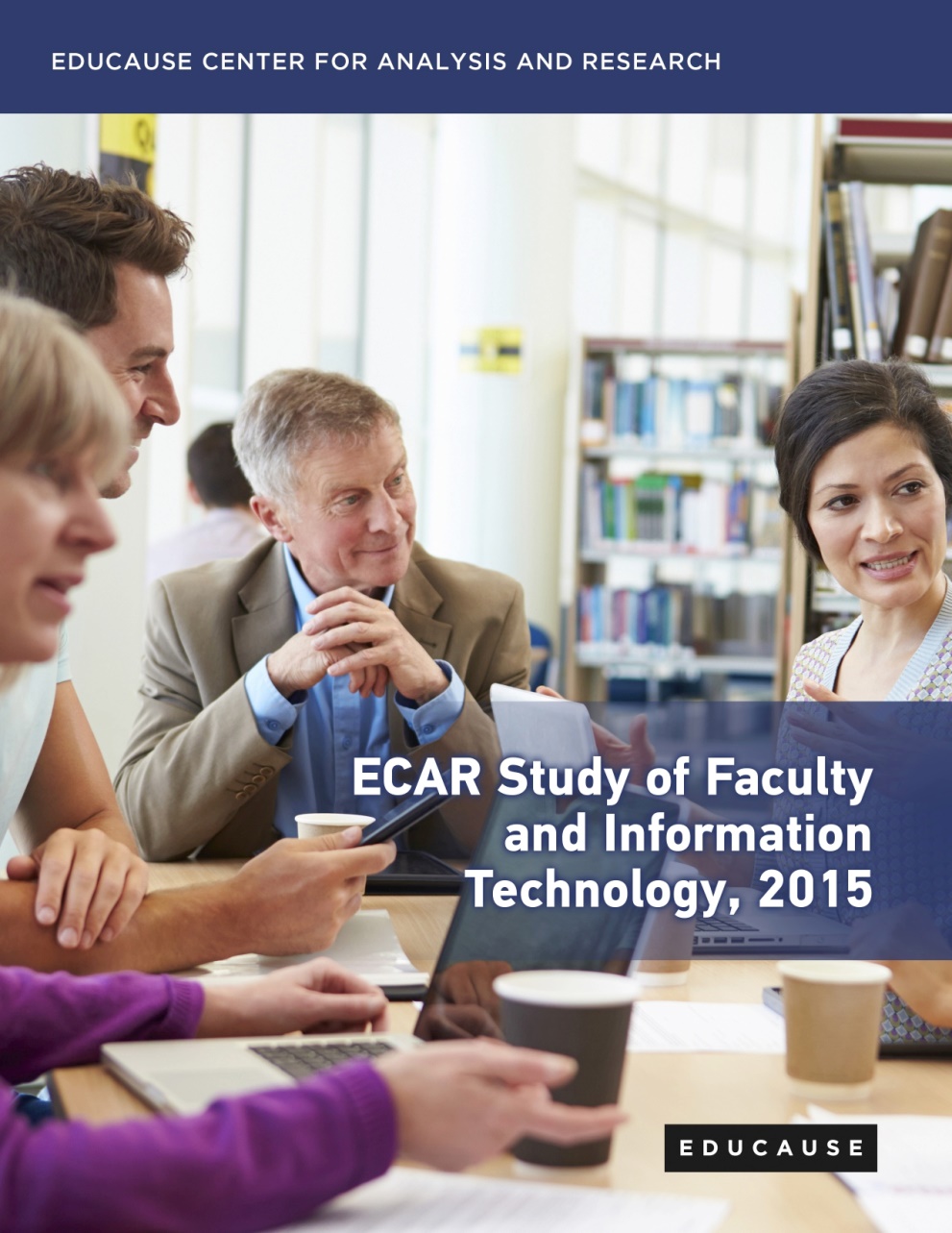 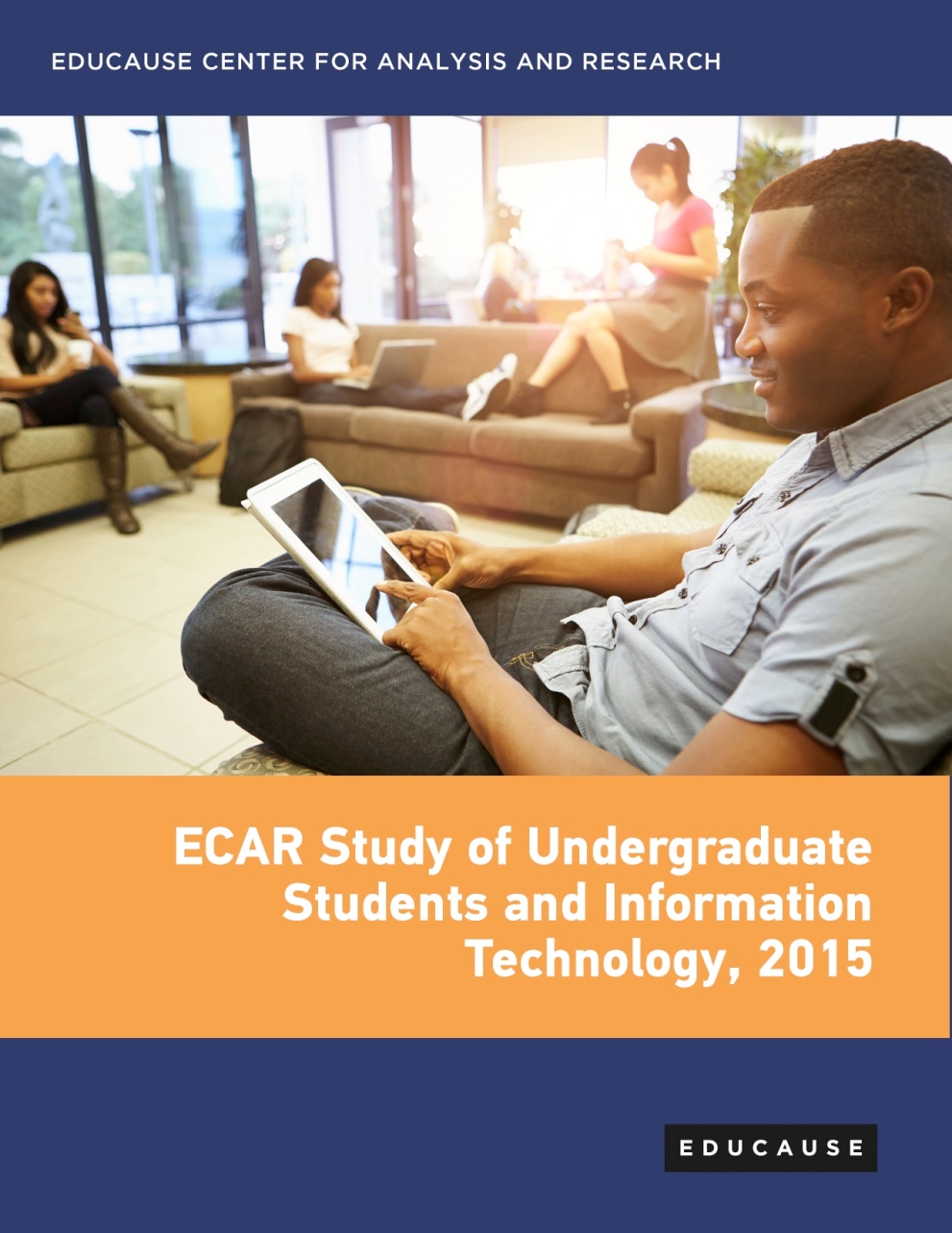 October 2015
Coming Soon!
Thanks to Our Sponsor
EDUCAUSE thanks the 2015 student study sponsor
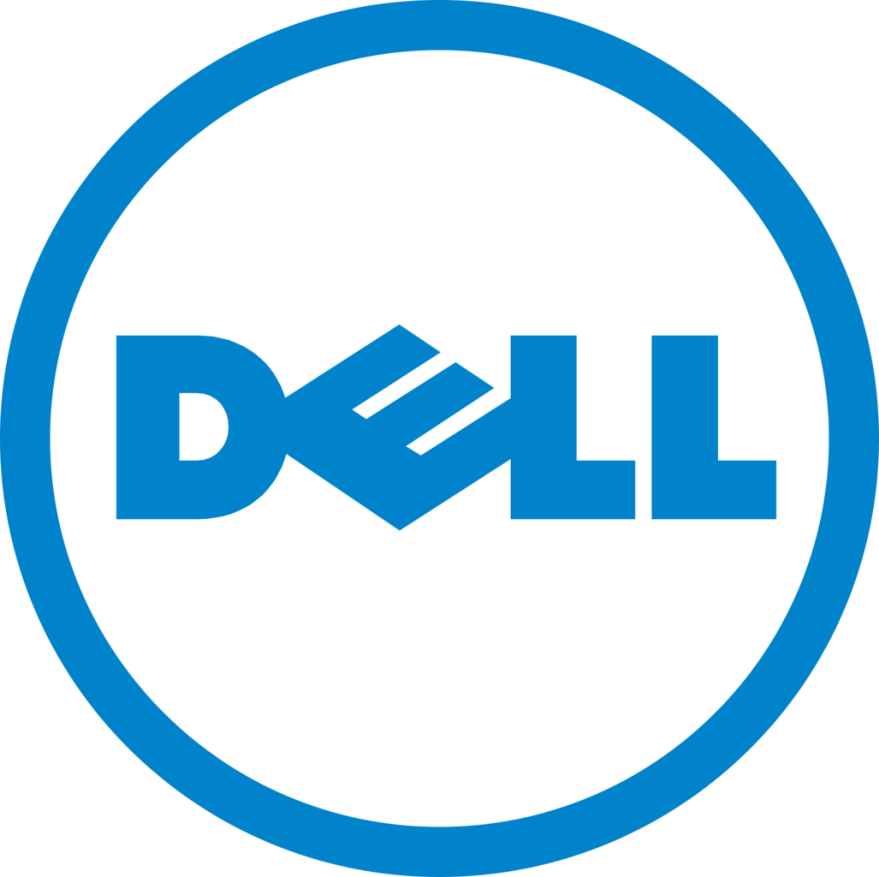 PLATINUM Partner
Faculty and student respondents
Student study participation overview
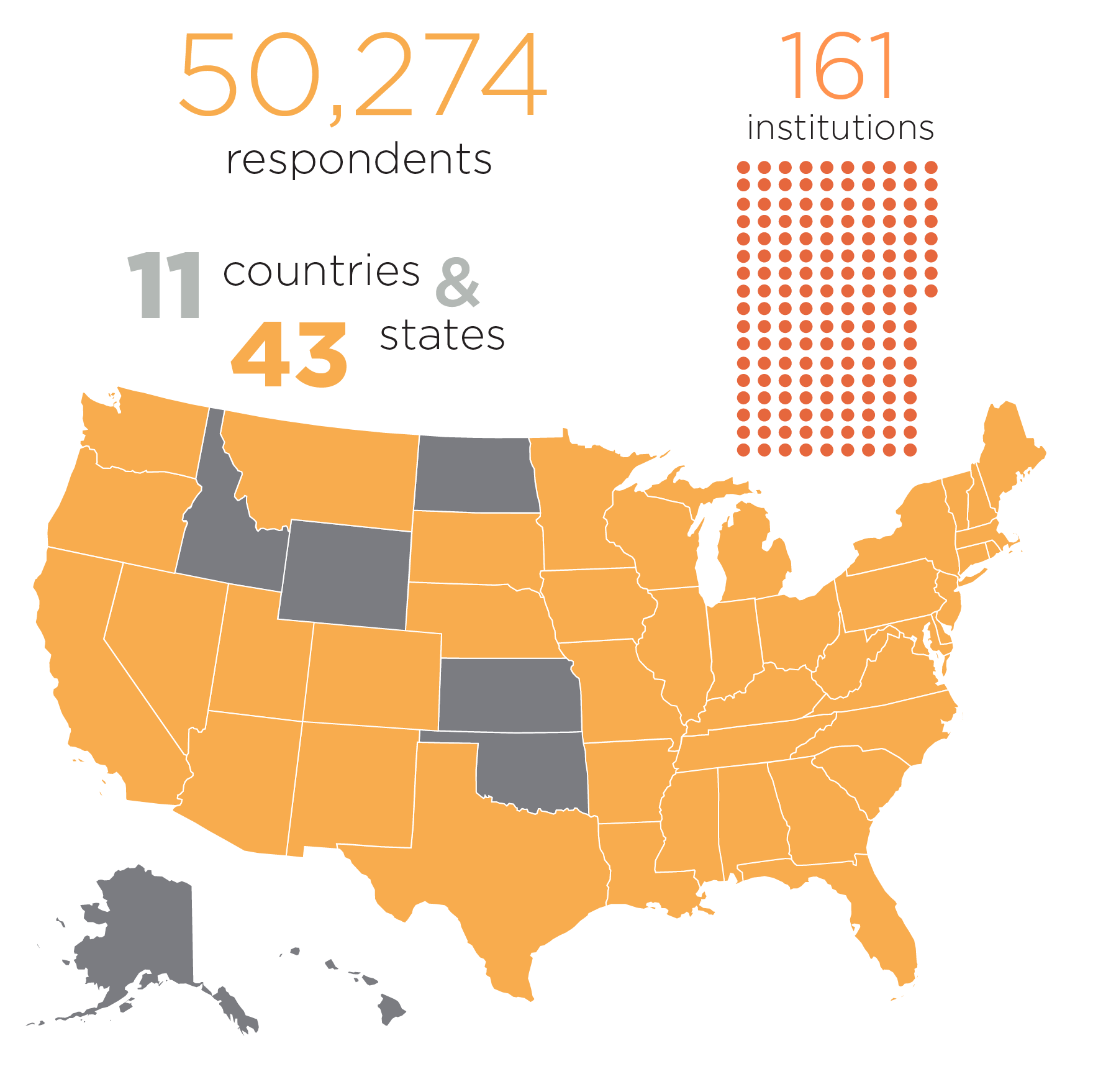 Faculty study participation overview
Student and faculty IT orientation
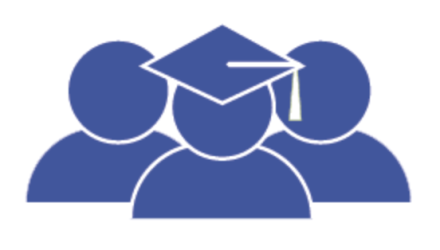 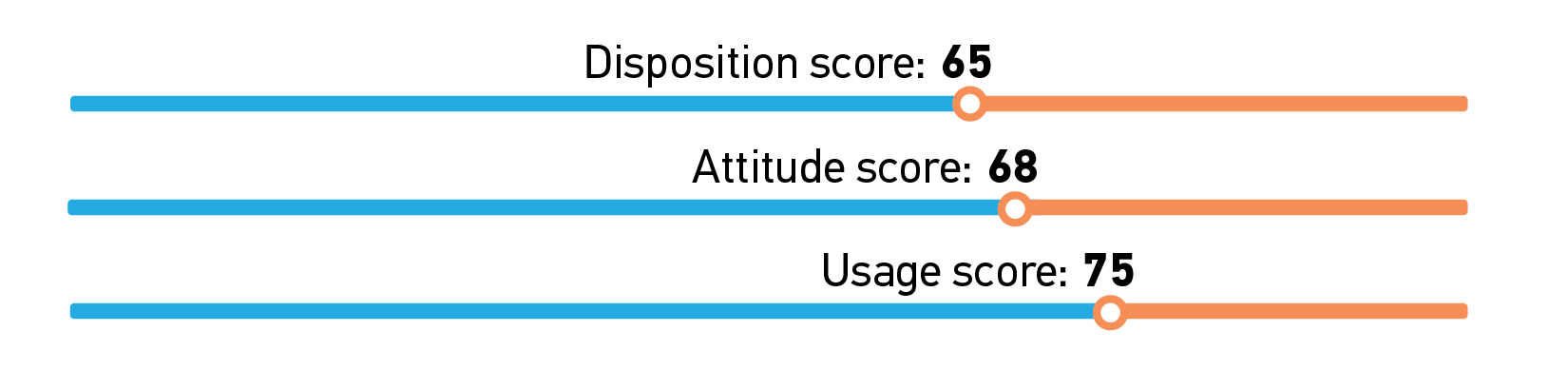 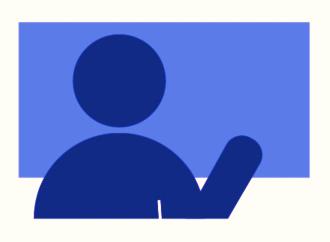 Student device ownership
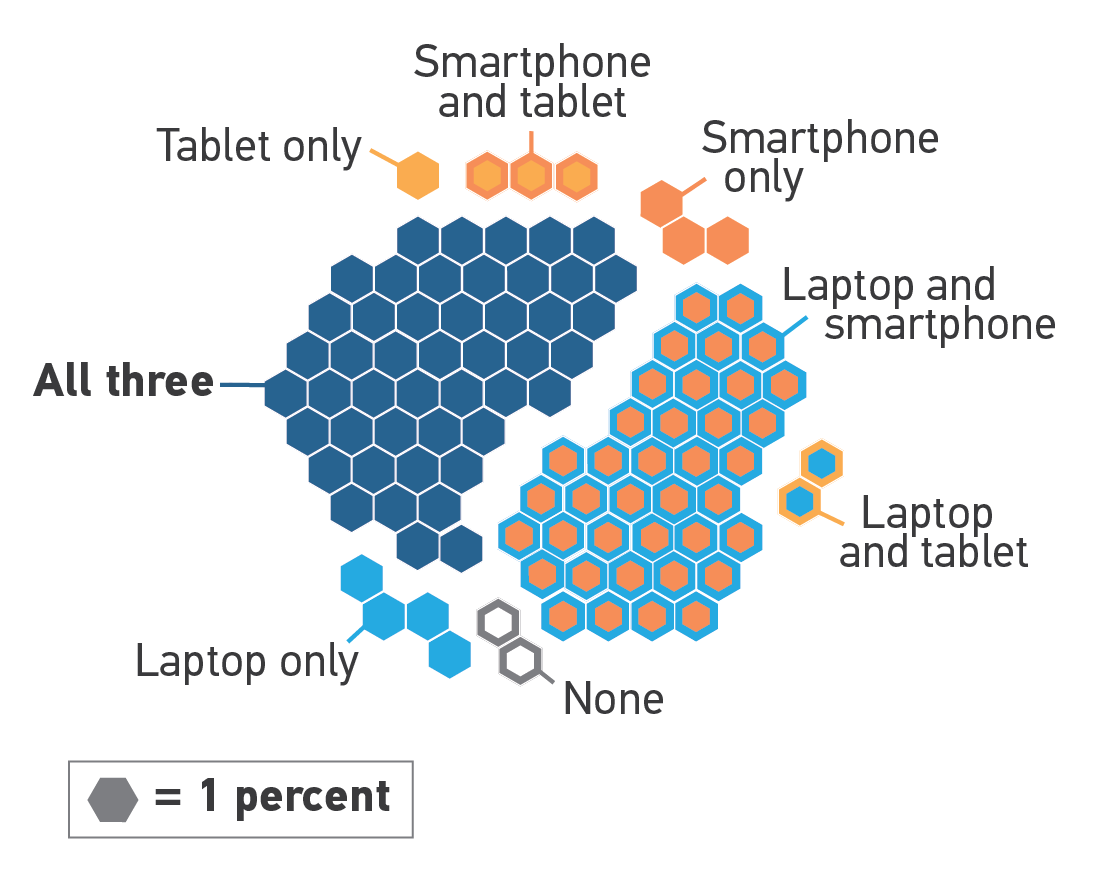 Faculty device ownership
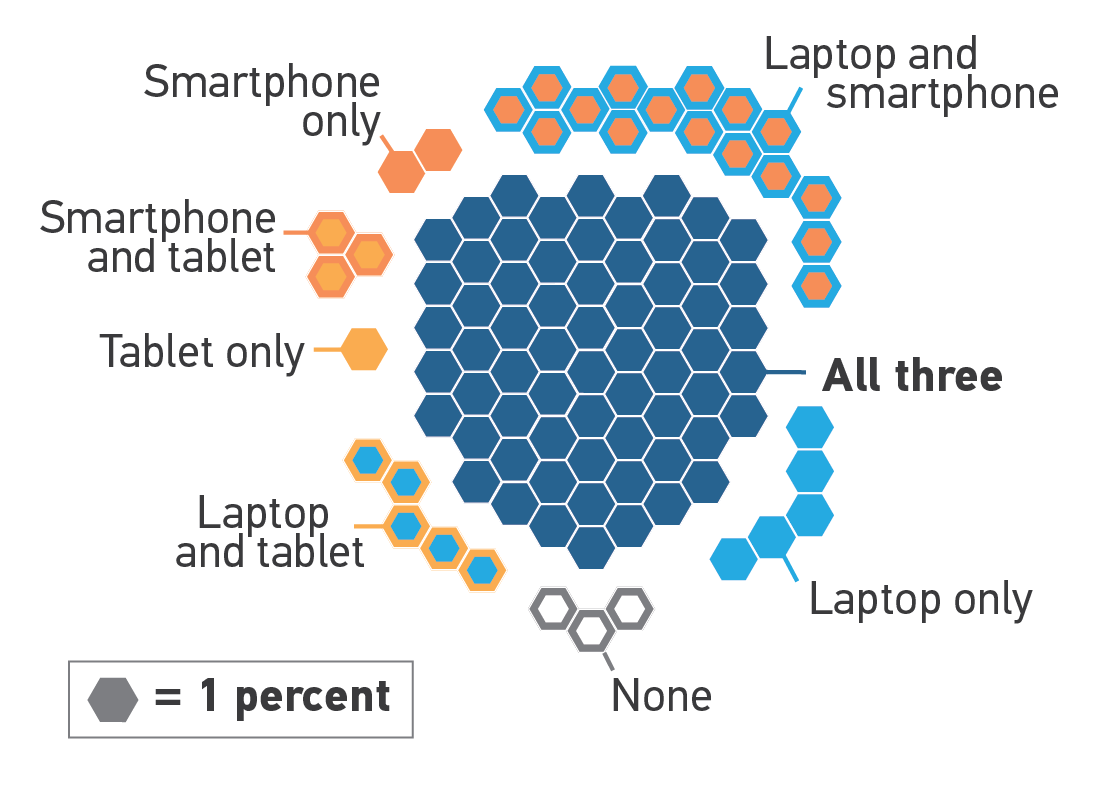 Teaching and learning with technology
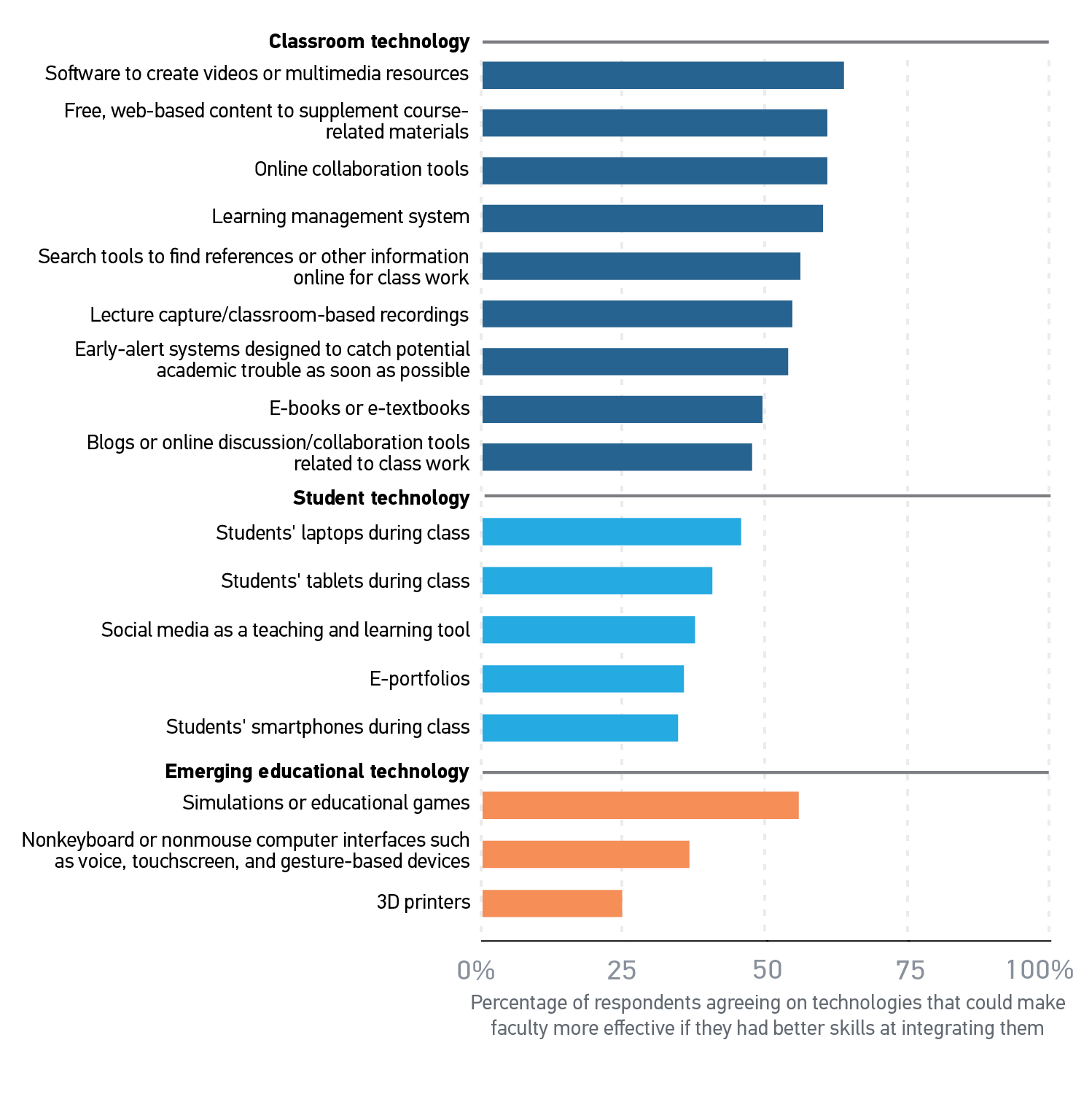 Faculty technology skill wish list
Typical faculty use of learning management systems
Student experiences with technology-based resources and tools
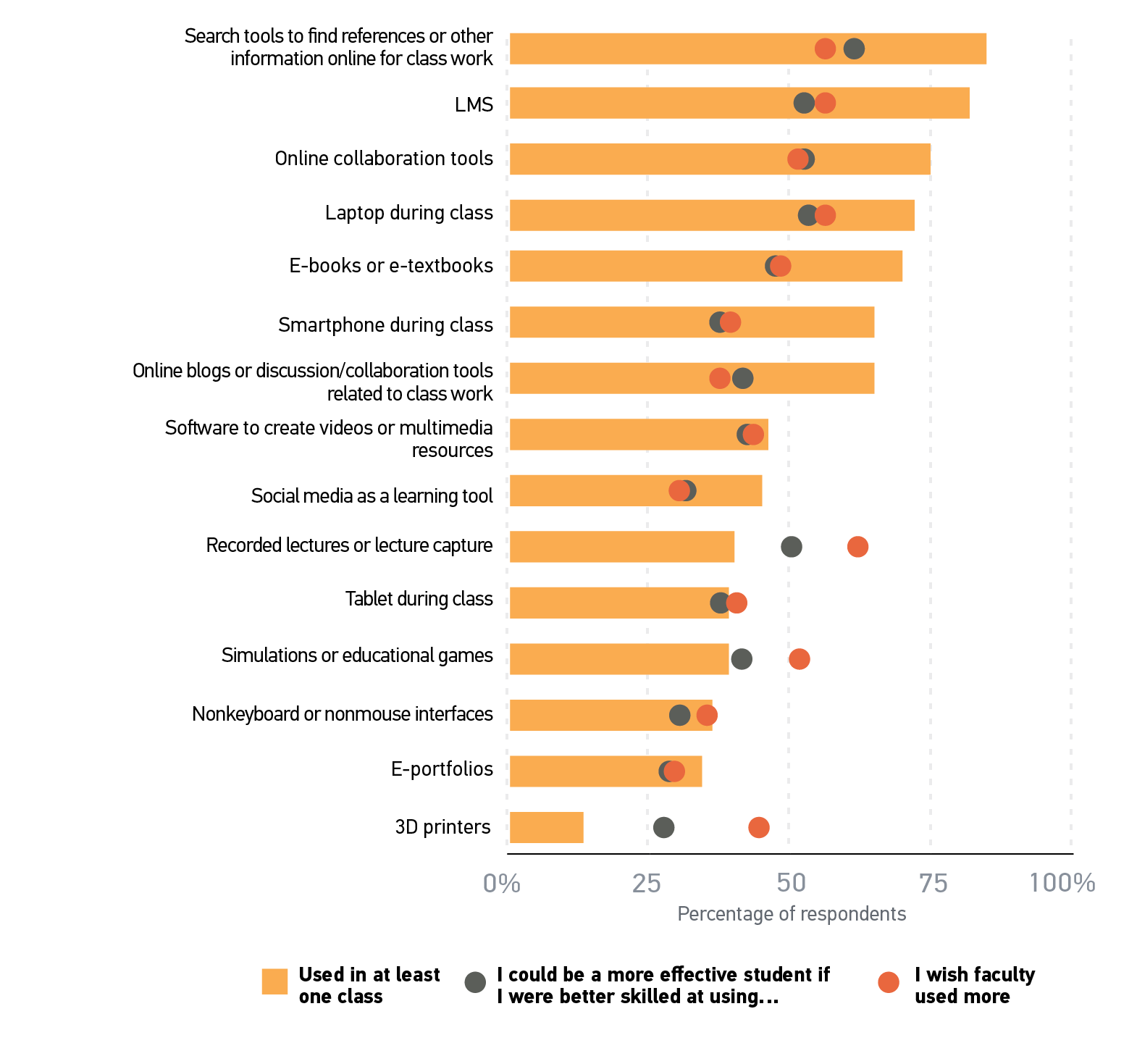 Mobile technology
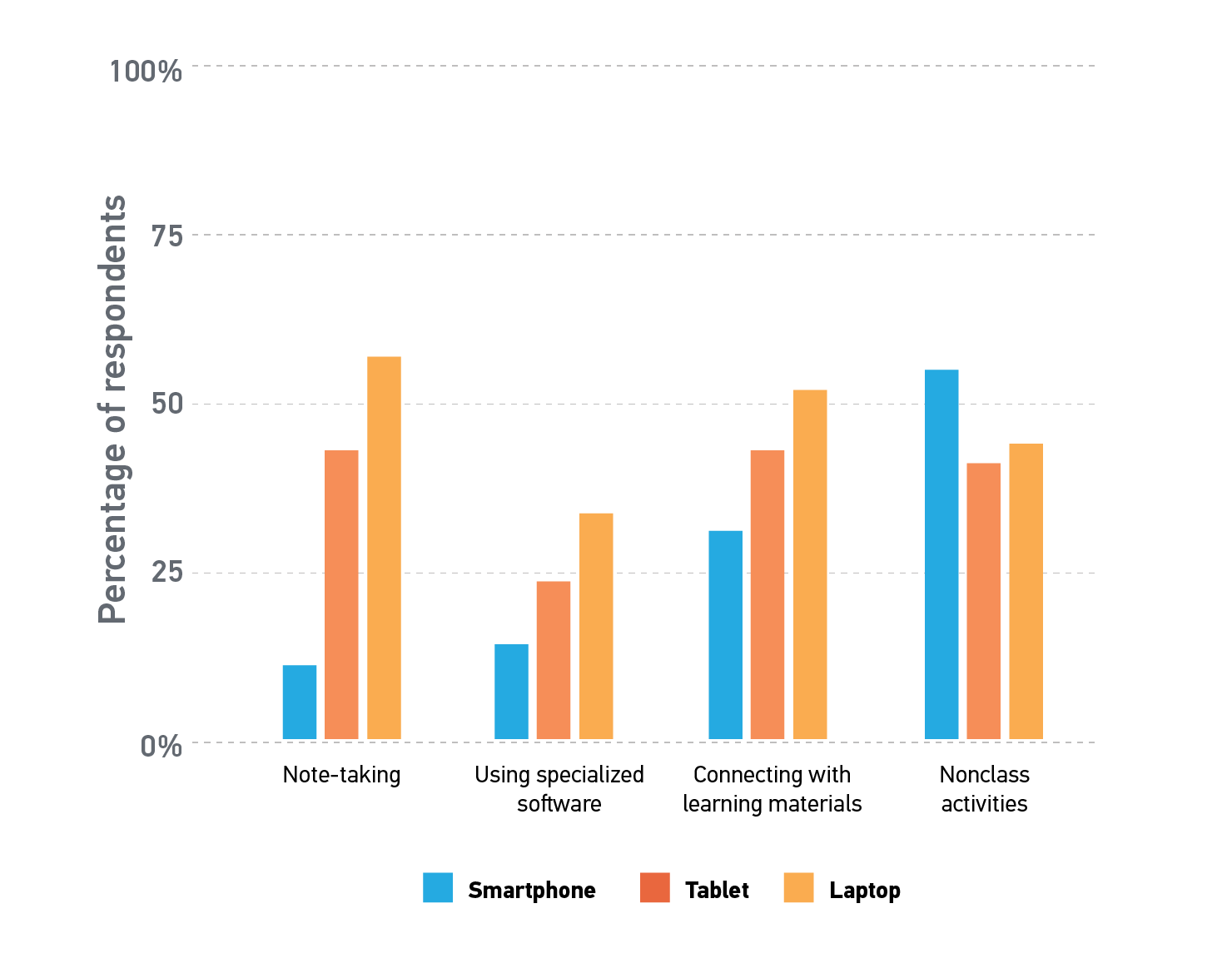 Faculty perception of how students use mobile technology in the classroom
Faculty views on mobile technology in the classroom
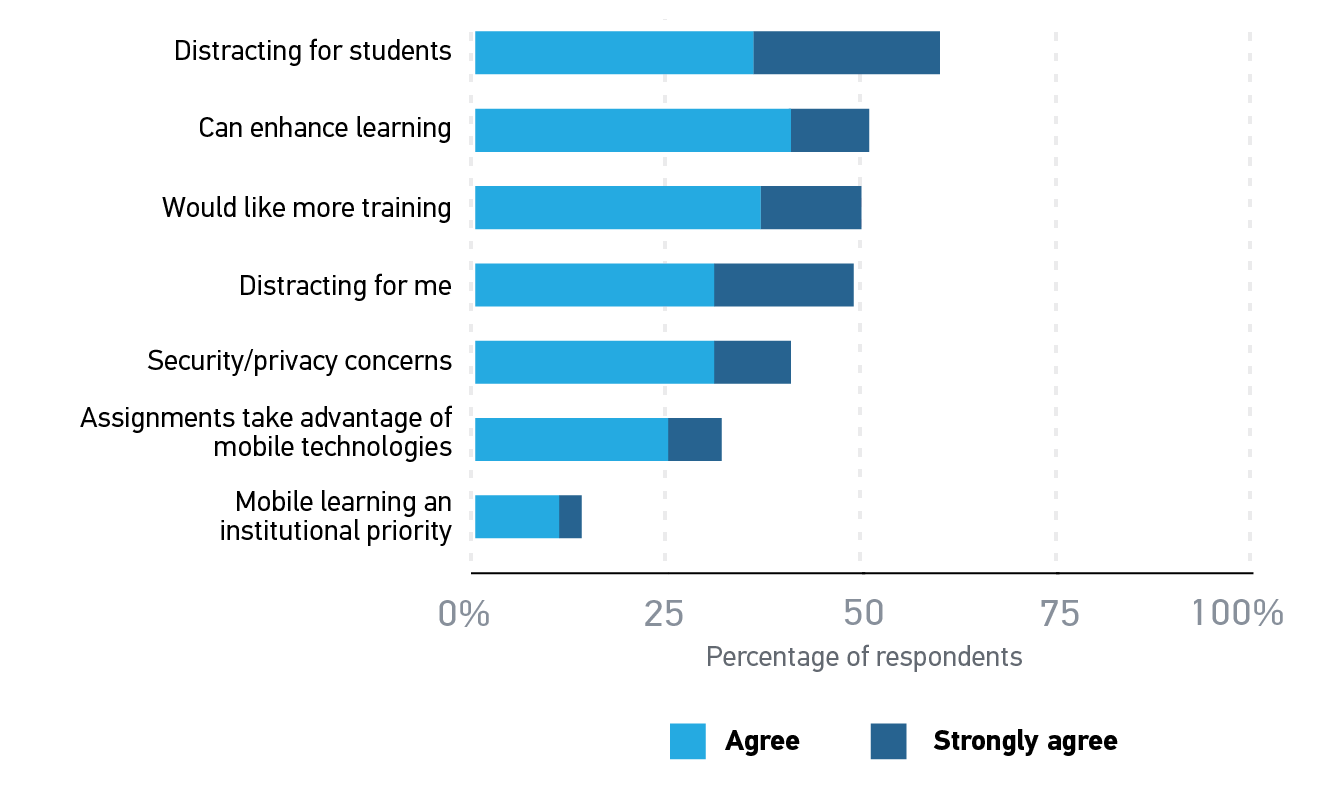 Faculty in-class BYOD policies and practices
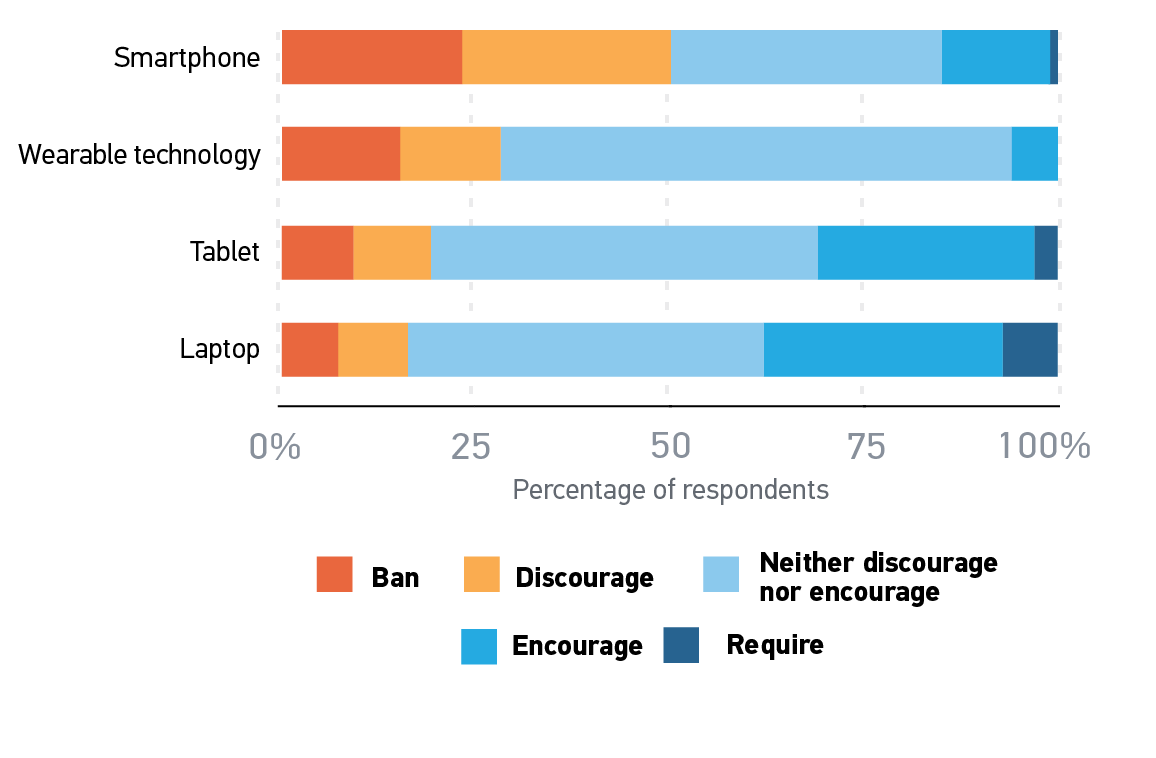 Student perceptions of in-class BYOD policies and practices
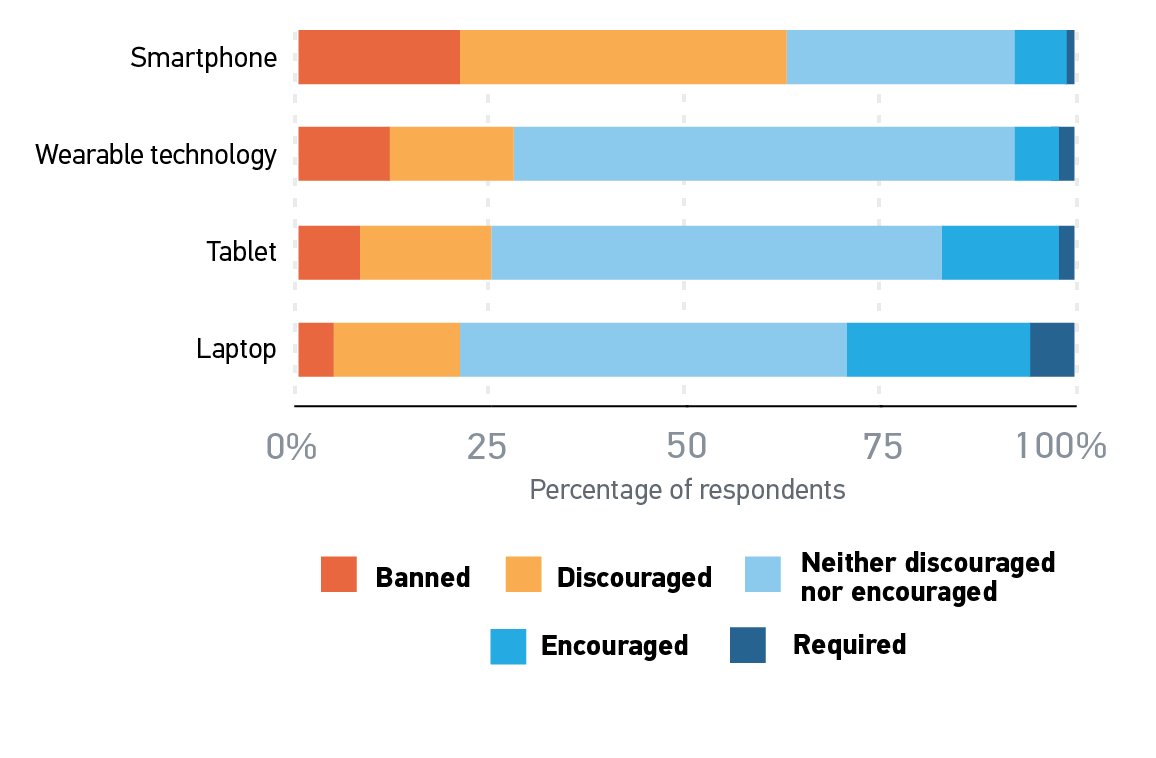 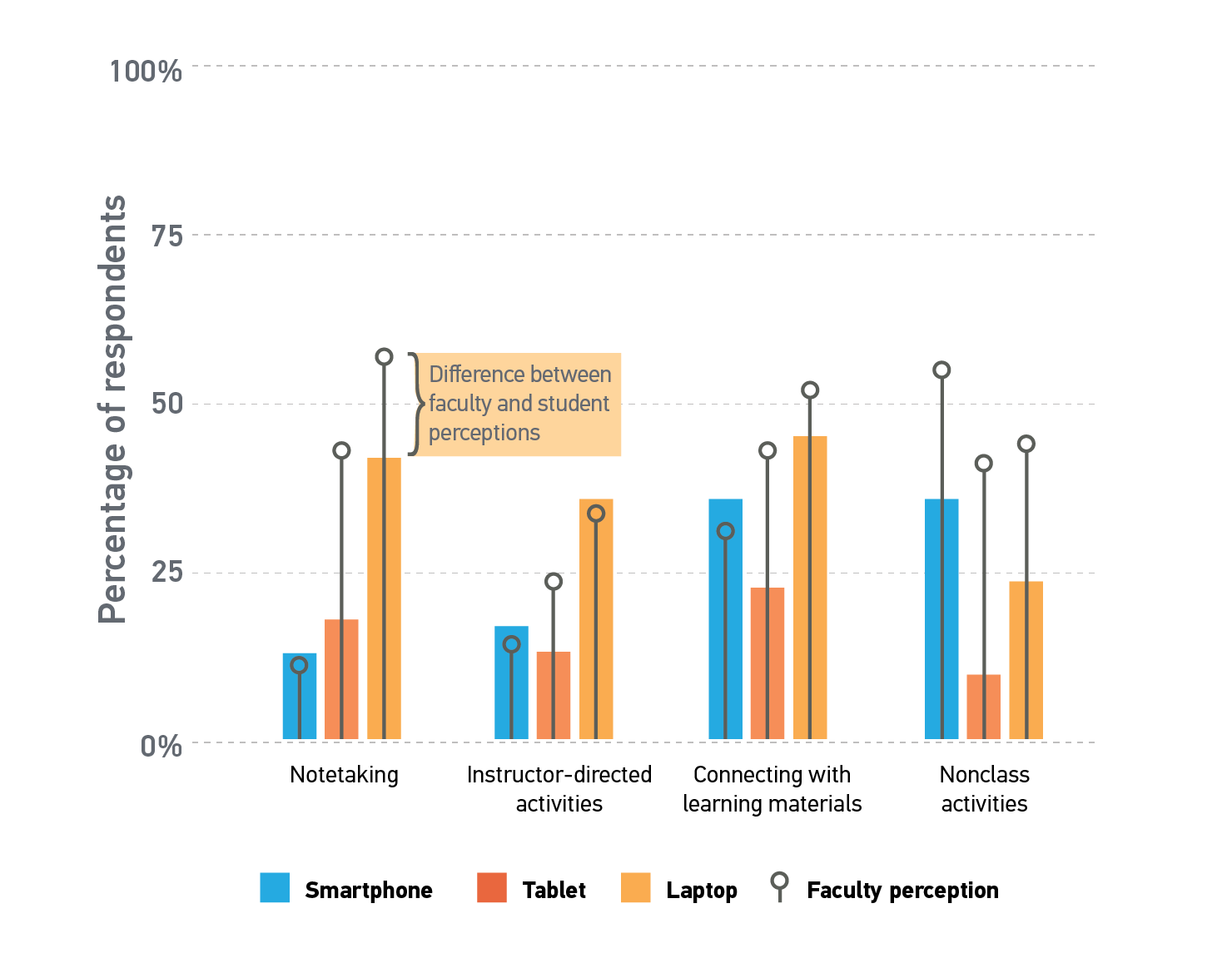 How students claim to use mobile technology in the classroom (versus faculty perceptions)
Analytics
Faculty opinion about using specific types of student data
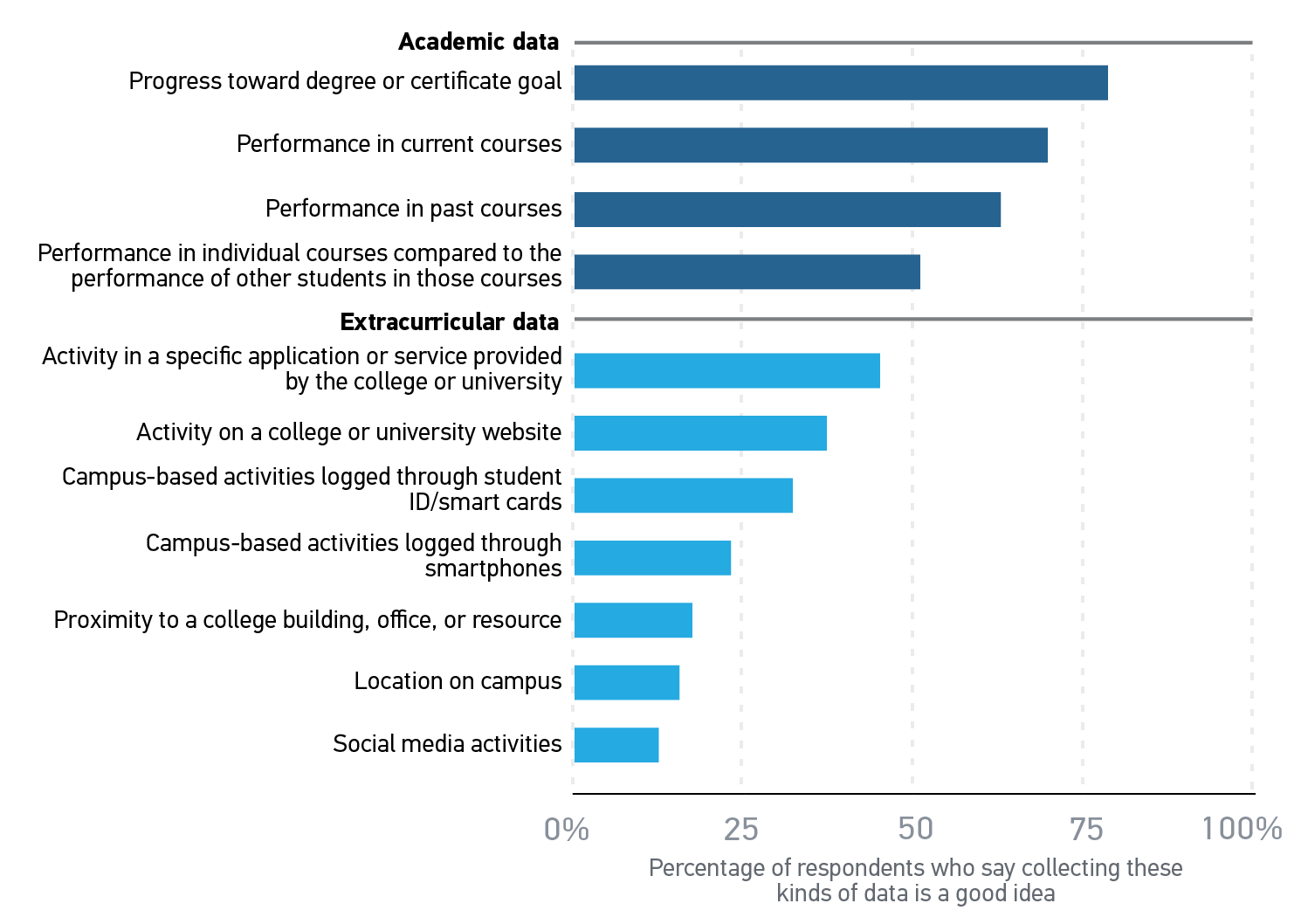 Student opinion about using specific types of student data
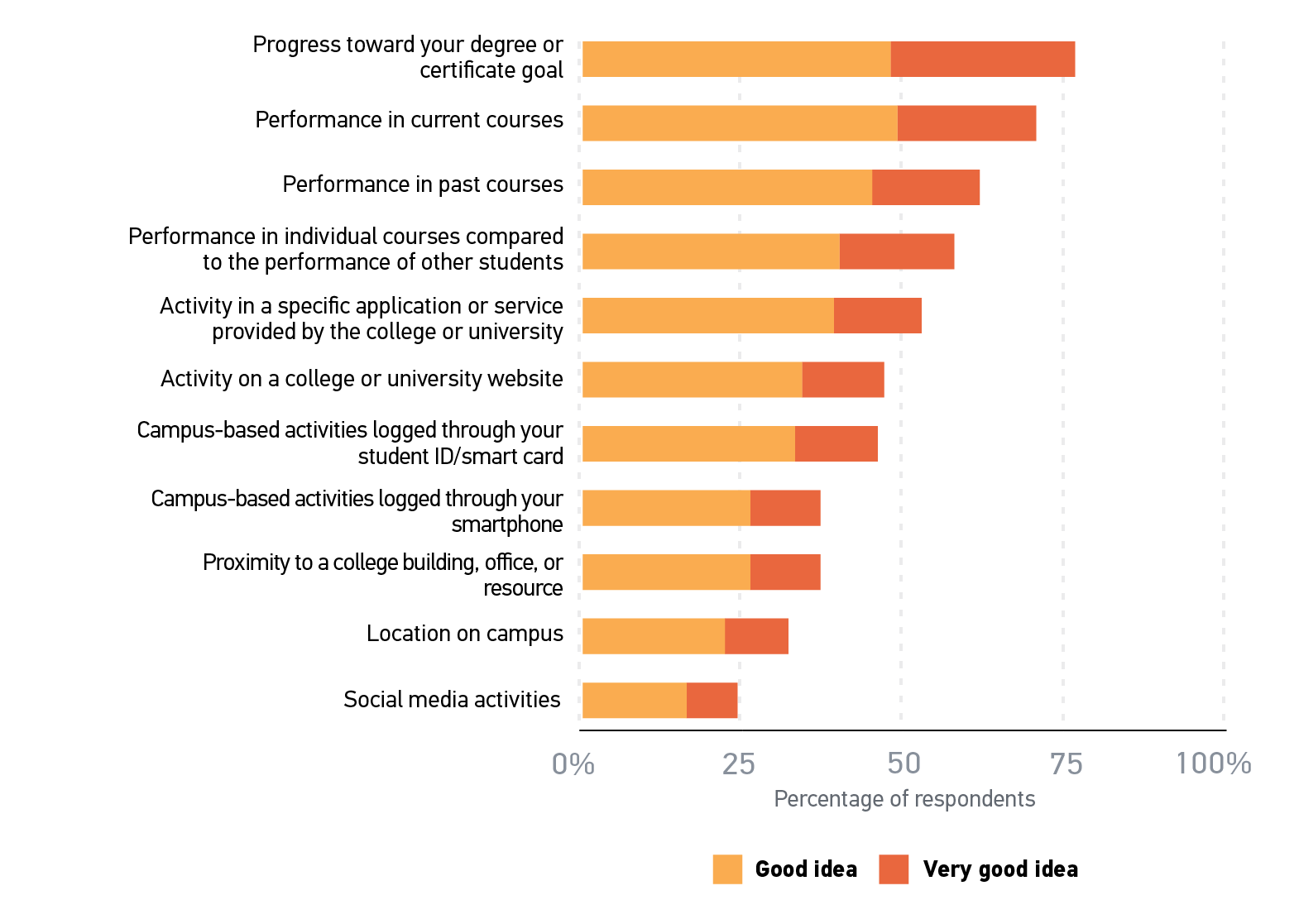 Faculty evaluation of the usefulness of interest in IPAS features
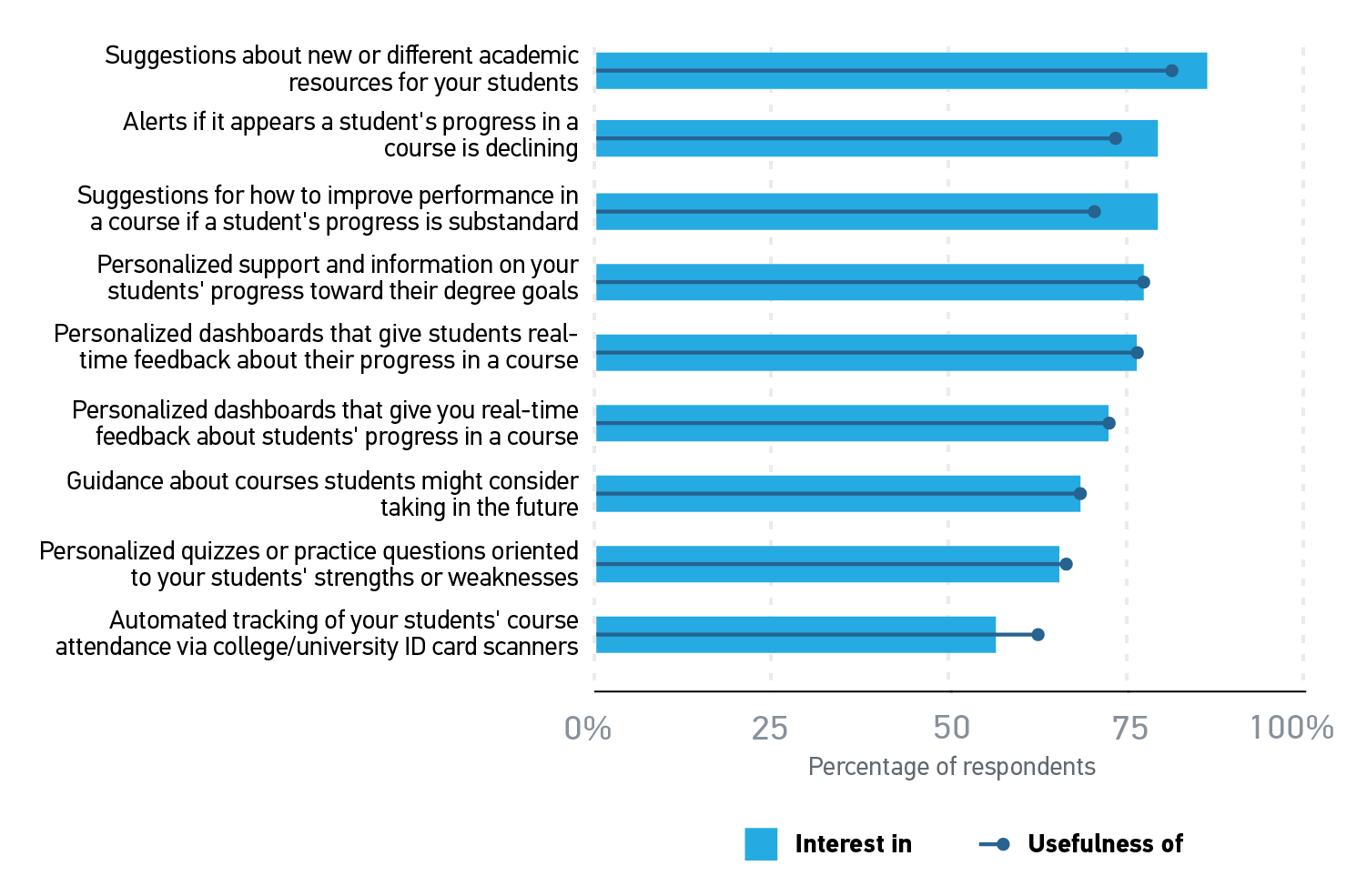 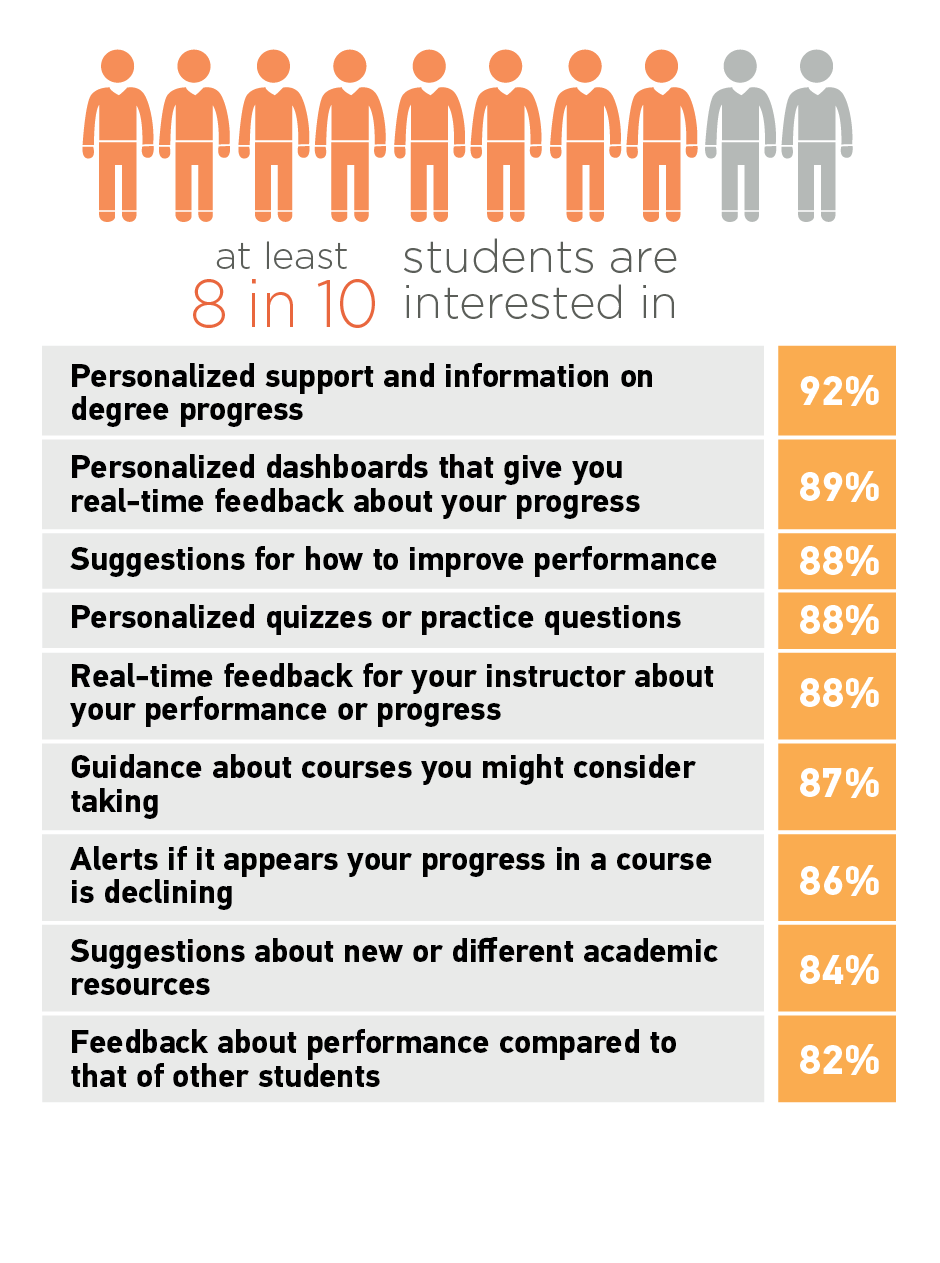 Student interest in IPAS features
Significance of ECAR studies
ECAR Research Hub
ECAR Participation Hub
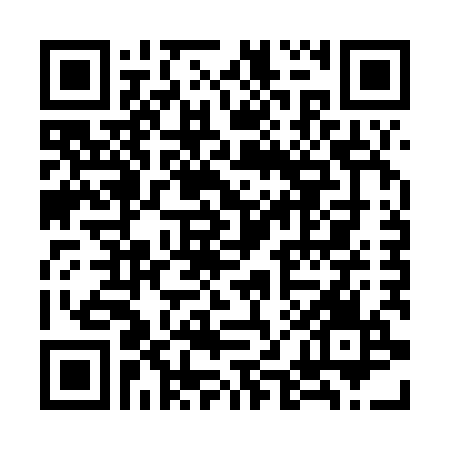 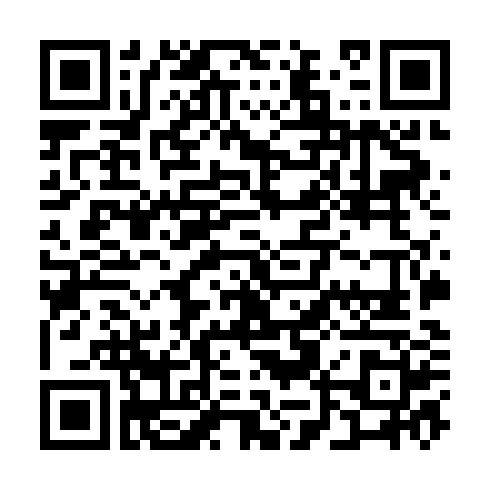 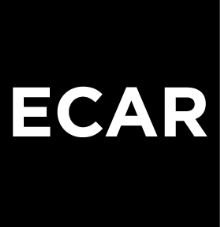 http://bit.ly/1W6iRJ6
http://bit.ly/NzalBj
Thank you for participating 
in today’s session. 

We’re very interested in your feedback.  Please take 
a minute to fill out the session evaluation found within 
the conference mobile app, or the online agenda.
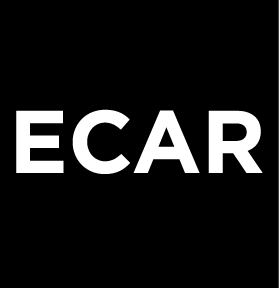 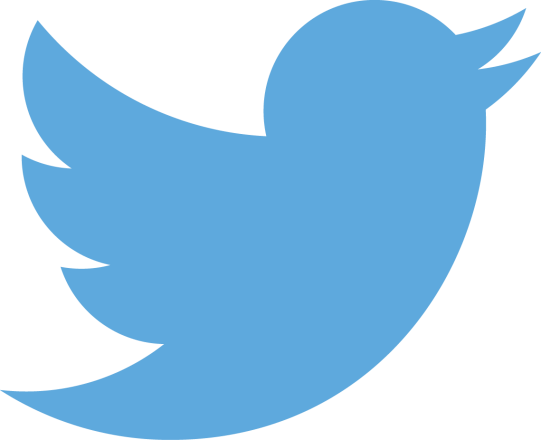 Christopher:	@dcbphd
Chuck:		@Papuga
Tanya:		@tjoosten
Beth:			@kueblerwolf